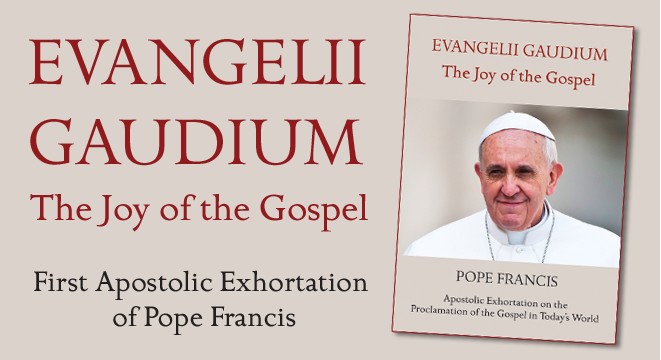 EXHORTACION APOSTOLICA
EVANGELII  GAUDIUM
INTRODUCCION
Capitulo 1 La Transformación Misionera de la Iglesia
Capítulo 2En la Crisis del Compromiso Comunitario
Capitulo 3El Anuncio del Evangelio
“Sería inadecuado pensar en un esquema de evangelización  que….
Llevado adelante por actores calificados donde el resto del pueblo fiel sea sólo receptivo de sus acciones.
La nueva Evangelización debe implicar un nuevo protagonismo de cada uno de los bautizados.
No es indispensable imponer una determinada forma cultural, por más bella y antigua que sea…
El mensaje que anunciamos siempre tiene un ropaje cultural, pero a veces en la Iglesia caemos en la “sacralización” de la propia cultura, con lo cual podemos caer en fanatismo más que en fervor evangelizador
El Papa también habla de:
El Papa destaca la importancia de que al anunciar el Evangelio emplear:
Capítulo 4La Dimensión Social de la Evangelización
Capítulo 5Evangelizadores con Espíritu